Wulink-NOVA
物联网编程课程
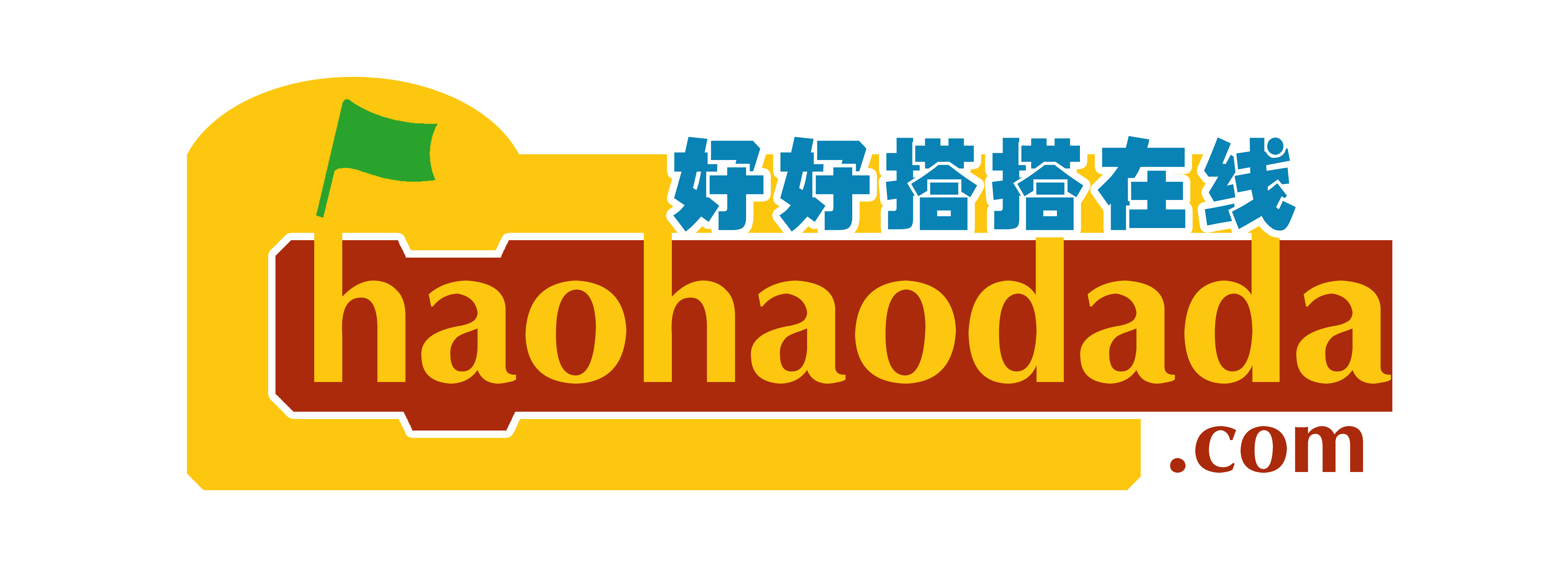 单色LED的使用——
模拟红绿灯
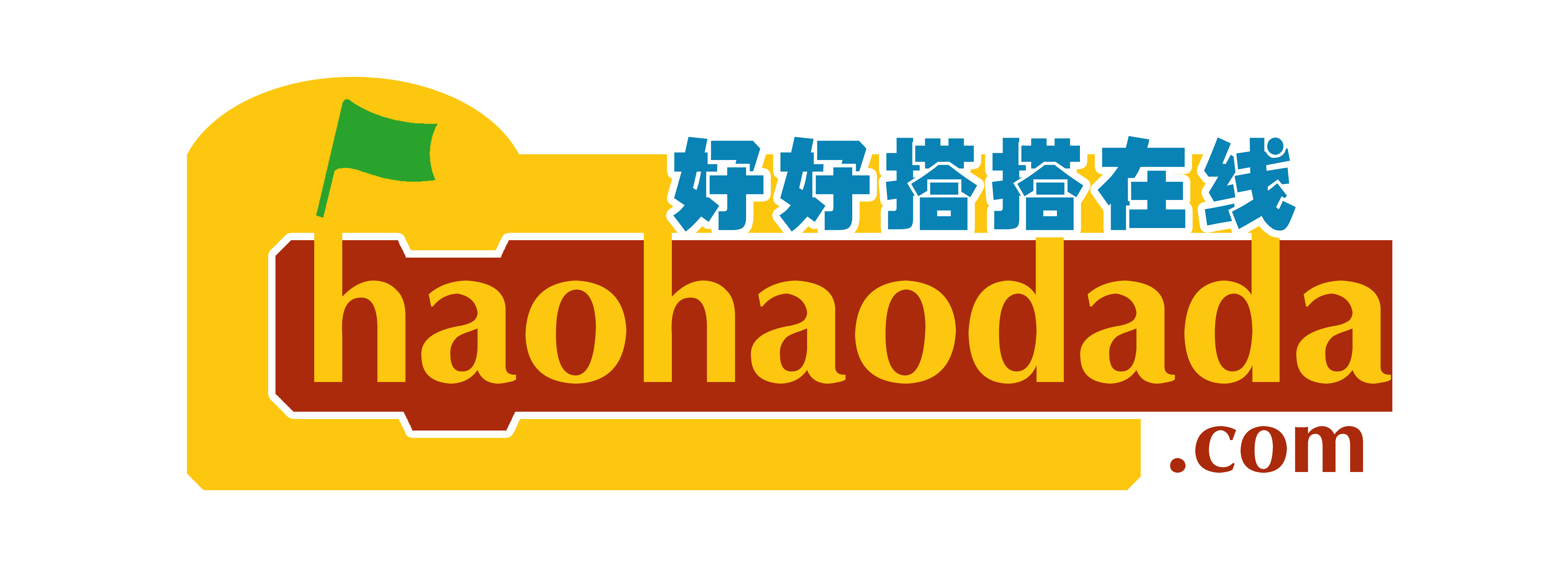 课程思路
一、情景描述
二、知识概念
三、作品制作
四、程序编写
五、拓展与思考
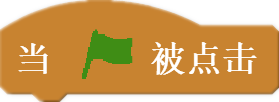 情景描述
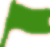 自从20世纪60年代研制出能够发出红色光的LED以来，经过几十年的发展，目前的LED已能发出红、橙、黄、绿、蓝等多种有色光。本课我们将使用3个单色LED模块，制作一个模拟交通红绿灯的创客作品。
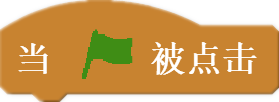 知识概念
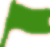 WULink-NOVA套件中包含3个单色LED模块，可以分别发出红、黄、绿三种颜色的光线。
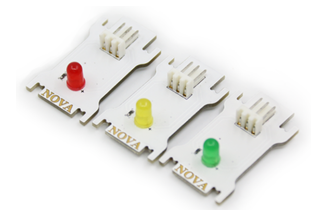 LED的中文名称叫做“发光二极管”，它是一种可以把电能转化成光能的电子元件。经常在电路以及仪器中作为指示灯使用，也可以用于显示文字或者数字，随着技术的发展，目前也广泛用于日常生活照明。
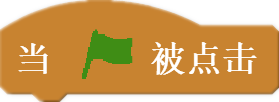 知识概念
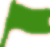 这个指令在基础功能类别指令中。
使用这个指令可以设置指定数字口的输出值。指令默认端口是数字口“S0”、输出值为“高”。通过单击下拉列表，可以选择S0-S3这4个数字端口、A0-A3这4个模拟端口；输出值可以设置为“高”或者“低”，也就是高电平或者低电平。


通过简单判断出，输出高LED灭，输出低LED亮。
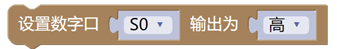 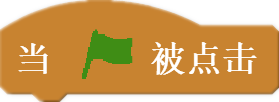 知识概念
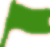 这个指令在控制类别指令中。
使用这个指令可以进行延长一定时间的操作。
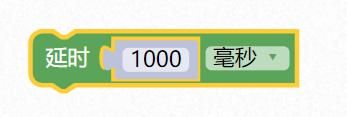 想一想，如何通过延时来控制LED的亮灭和闪烁呢？
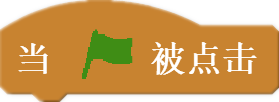 知识概念
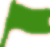 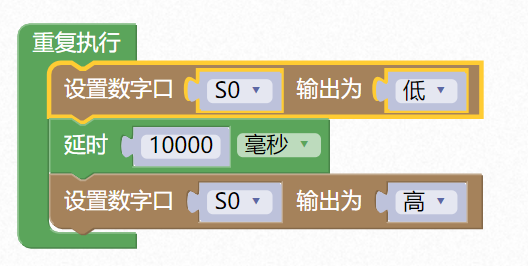 S0端口的红灯，持续亮10s
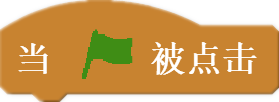 知识概念
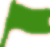 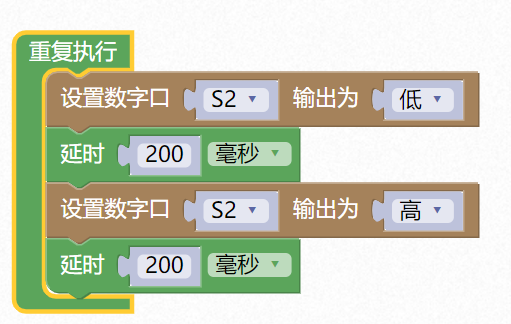 S2端口的黄灯，0.2s亮，0.2s灭，开始交替闪烁
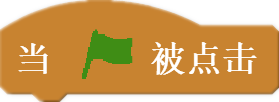 知识概念
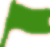 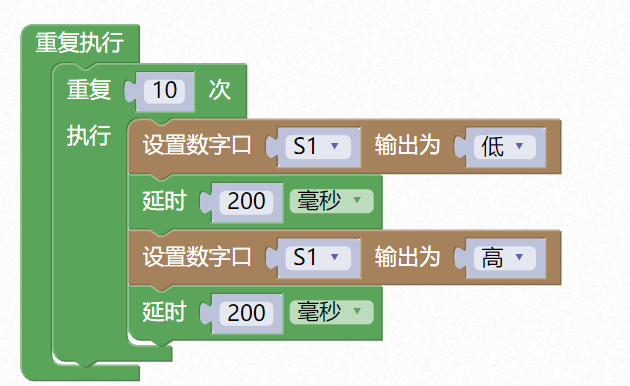 这个指令在控制类别指令中，常用于简化程序。
左边的程序代表重复执行黄灯亮灭的操作10次。
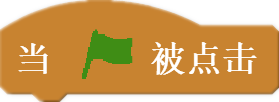 作品制作
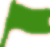 制作一个用LED亮灭来模拟红绿灯的WULink-NOVA智能装置，需要使用以下配件：

  WULink-NOVA主控板
  红色LED模块
  绿色LED模块
  黄色LED模块
  电源适配器
  三根白色连接线。
制作一个用LED灯亮灭
来模拟红绿灯的作品
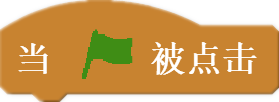 作品制作
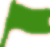 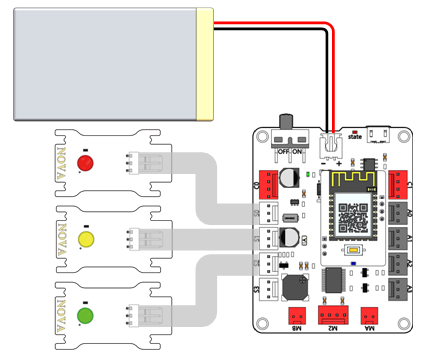 “模拟交通红绿灯”范例作品硬件连接图
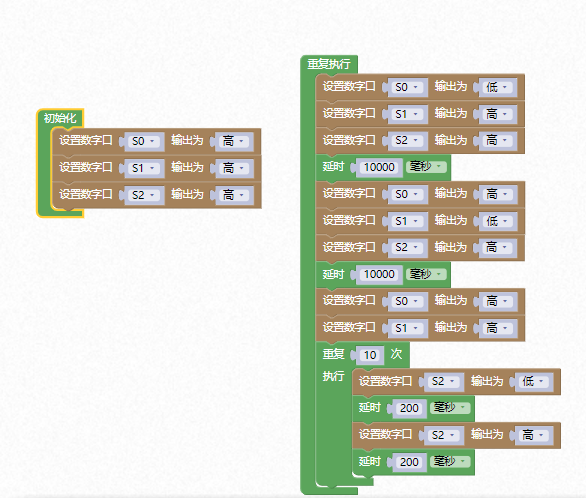 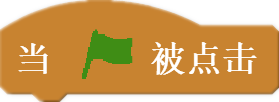 程序编写
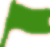 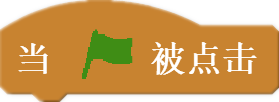 拓展与思考
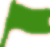 与另外的三位同学合作，使用四套器材模仿一个十字路口的红绿灯变换
谢谢观看
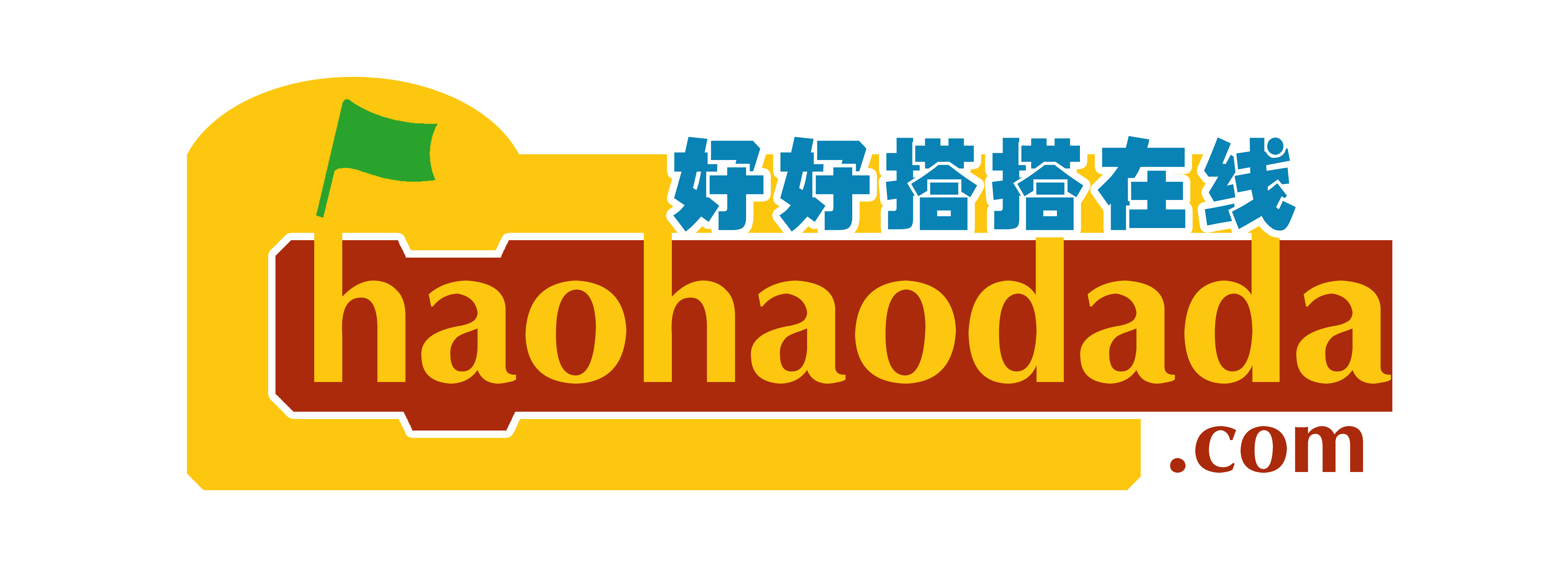